L’AGGETTIVO QUALIFICATIVO
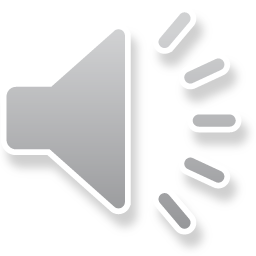 GLI AGGETTIVI QUALIFICATIVI
S
O
N
O
paroline che aggiungono un’informazione ai nomi di
PERSONA
COSA
ANIMALE
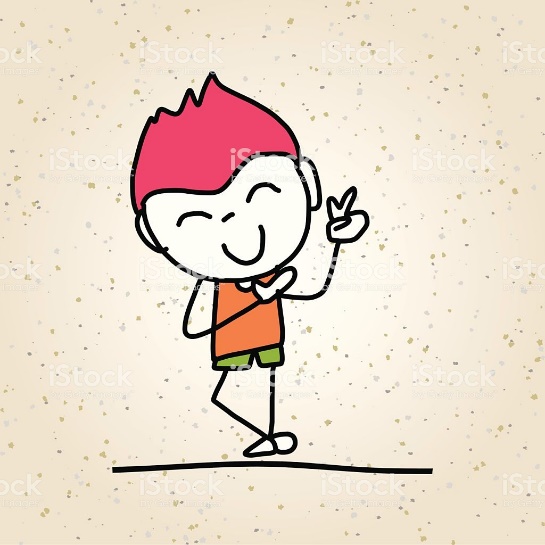 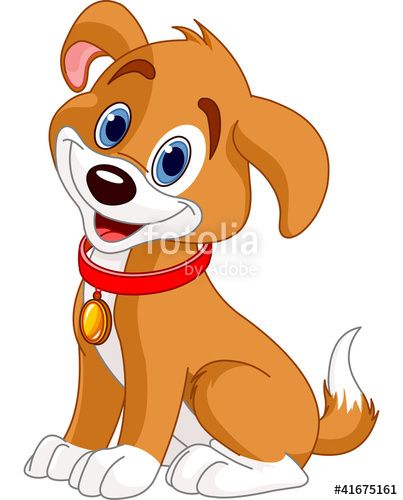 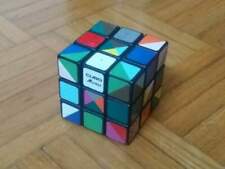 a cui si riferiscono e rispondono alla domanda COM’ È o COME SONO
e servono per descrivere le loro caratteristiche, cioè le loro qualità
Facciamo degli esempi
 
COM’ È IL GATTO?
CARINO
SIMPATICO
FURBO 
DISPETTOSO
GIOCHERELLONE
GRIGIO
PELOSO
…
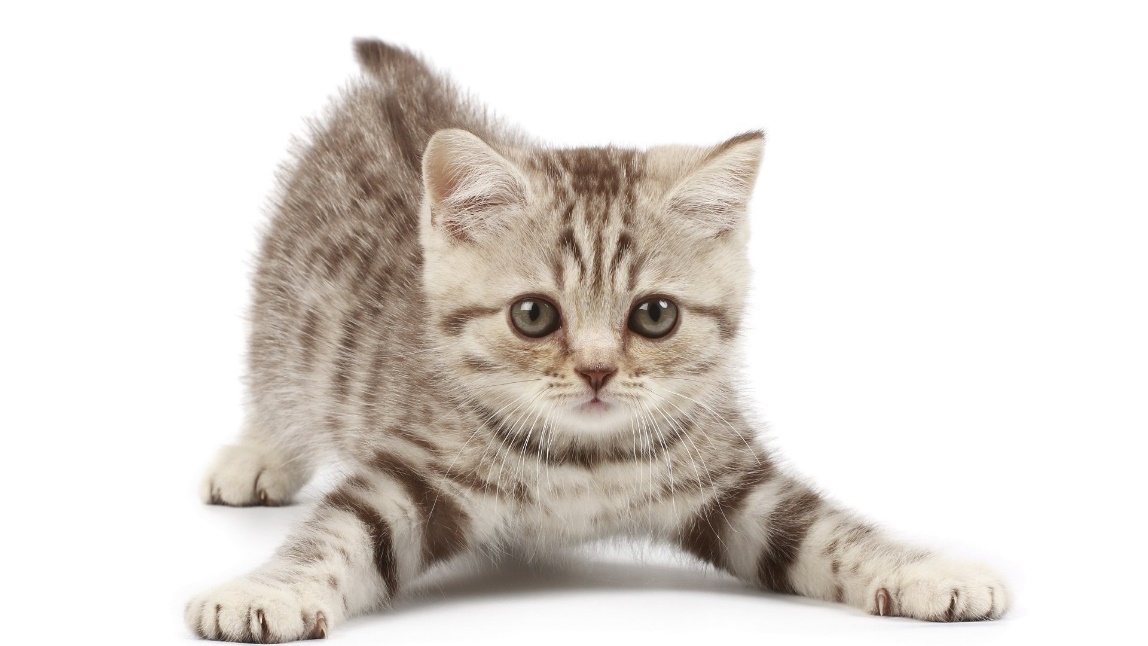 SONO AGGETTIVI QUALIFICATIVI
COM’È?
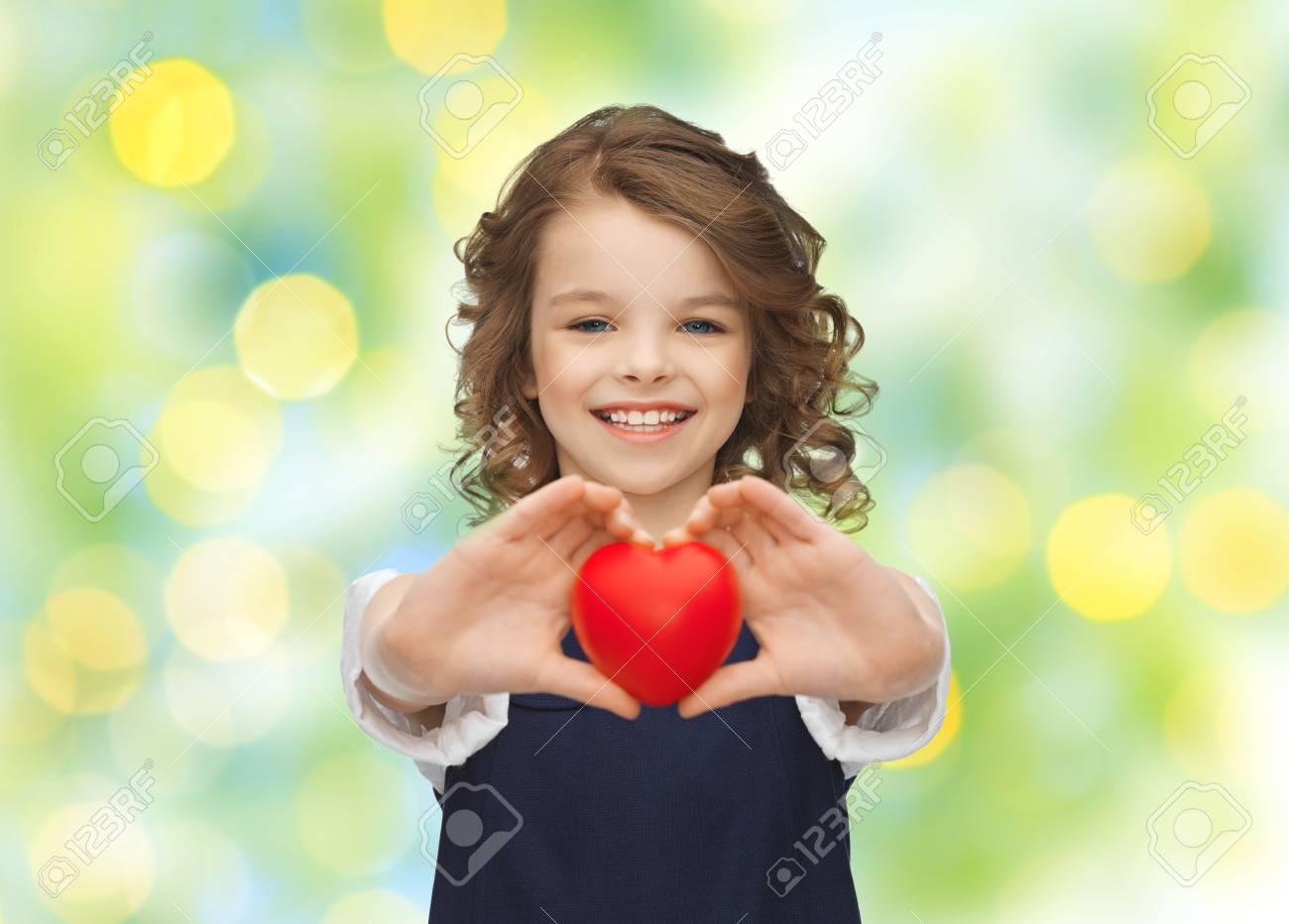 COM’È?
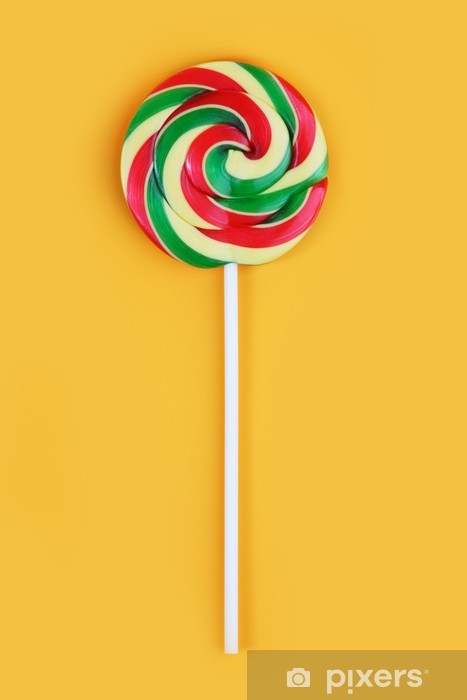 Aggettivo
Femminile

allegra
Maschile

allegro
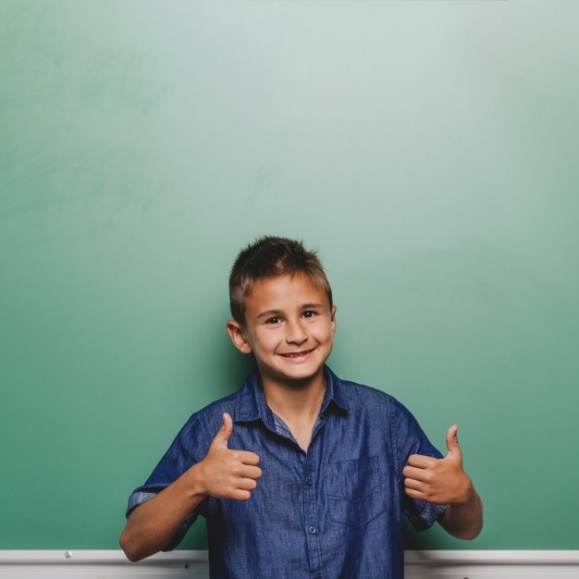 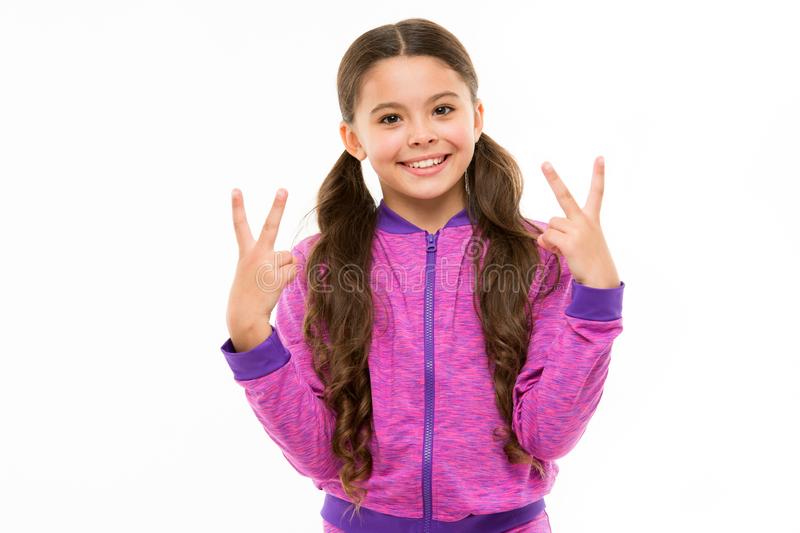 Aggettivo
Maschile

affettuoso
Femminile

affettuosa
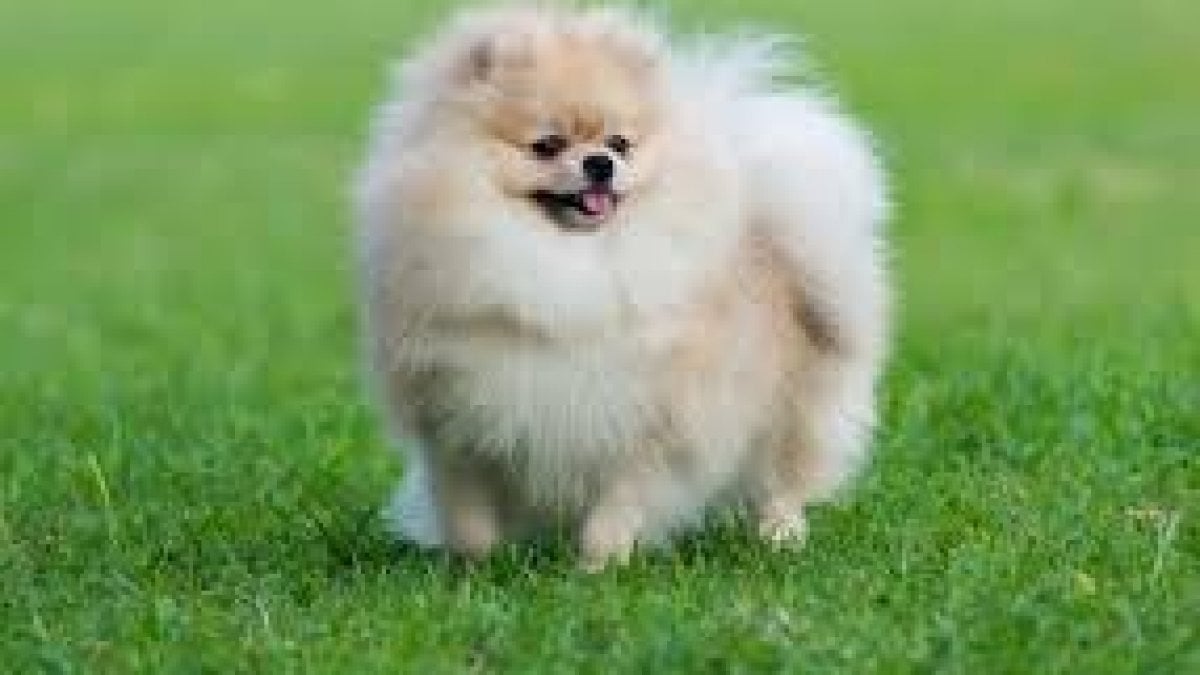 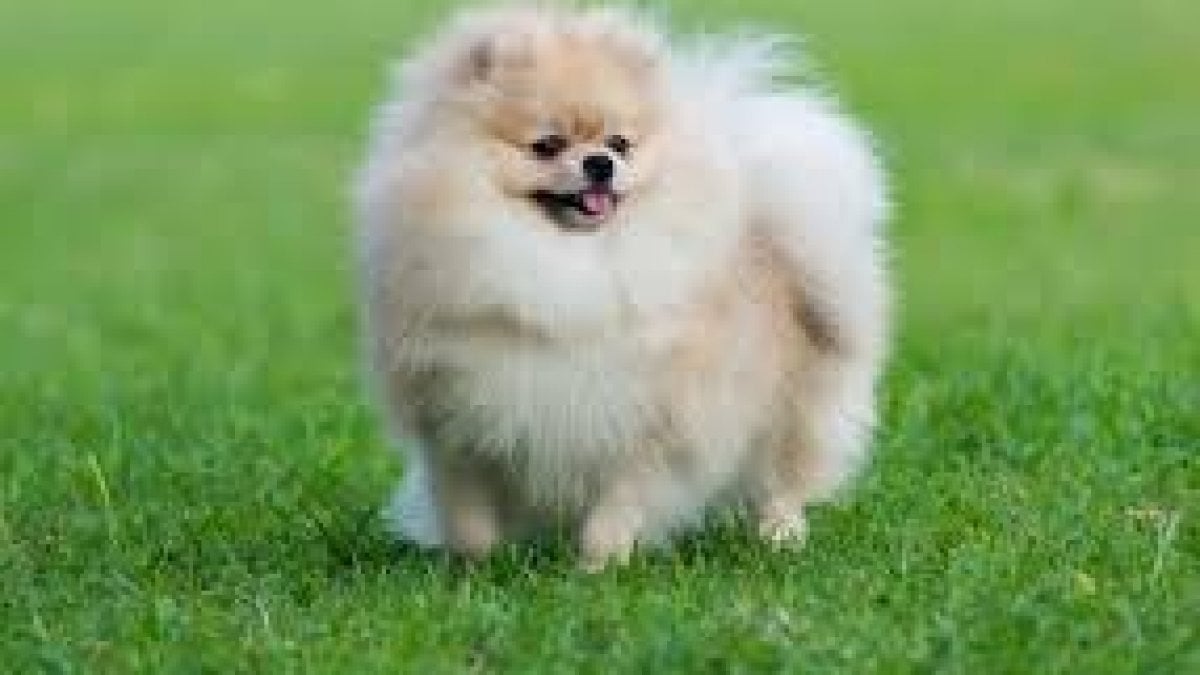 Aggettivo
Femminile

leggera
Maschile

leggero
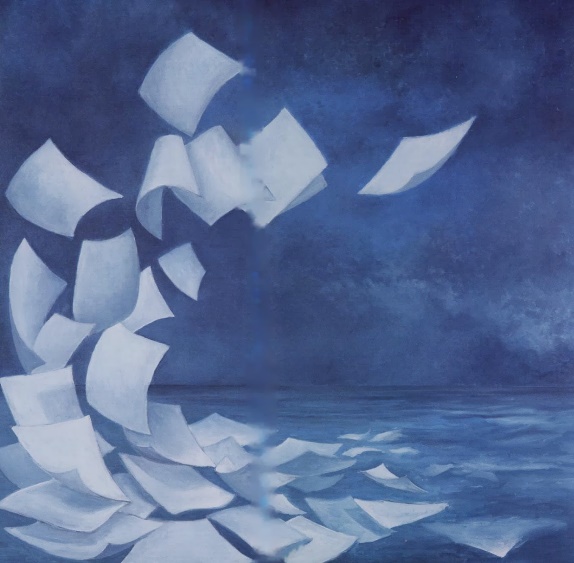 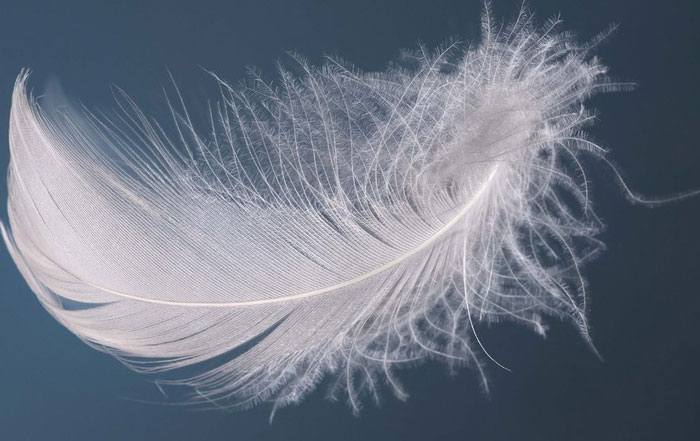 Aggettivo
Maschile

Felice
Sorridente
Gentile
Femminile

Felice
Sorridente
Gentile
Aggettivo
Maschile

Egoista
Altruista
Entusiasta
Femminile

Egoista
Altruista
Entusiasta
Aggettivo
Singolare

arrabbiato

arrabbiata
Plurale

arrabbiati

arrabbiate
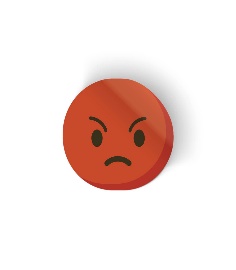 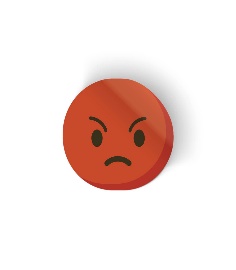 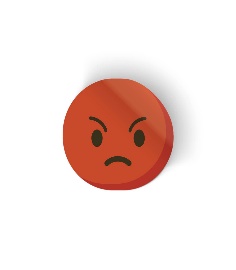 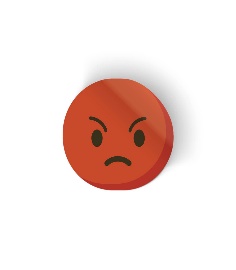 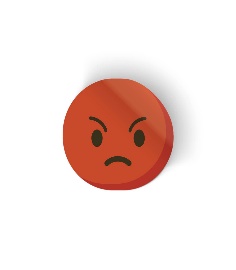 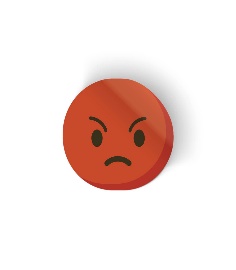 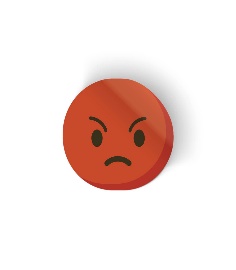 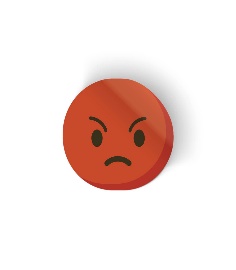 Aggettivo
Singolare

    feroce
Plurale

  feroci
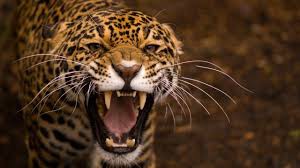 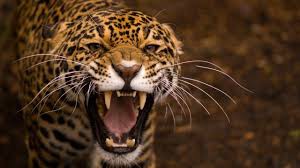 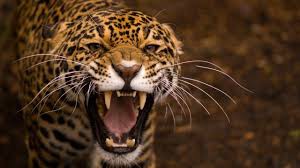 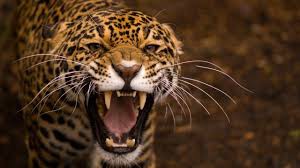 viola, blu, rosa, arancio, pari, dispari…
INVARIABILI
Non cambiano mai
La camicia rosa
Le camicie rosa
La matita viola
Le matite viola
Il numero pari
I numeri pari
Il cuscino blu
Il numero dispari
I cuscini blu
I numeri dispari
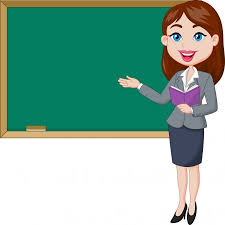 Gli aggettivi devono concordare con il nome nel GENERE (maschile o femminile) e nel NUMERO (singolare o plurale)
ESEMPI

Un ragazzo sportivo         Una ragazza sportiva

Dei ragazzi sportivi           Delle ragazze sportive
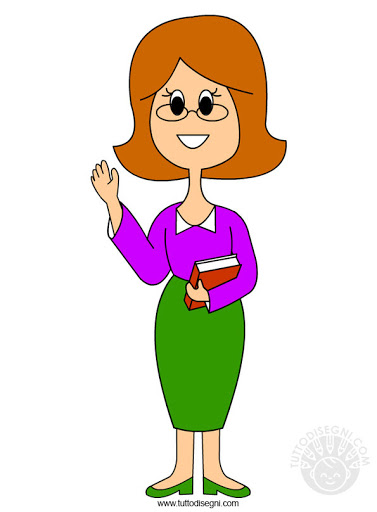 L’aggettivo qualificativo si trova sempre vicino al nome. Lo possiamo trovare sia prima che dopo
Di molti aggettivi qualificativi esiste il contrario
ESEMPI

Grasso                                    Magro

Pieno                                      Vuoto

Grande                                  Piccolo
Di alcuni aggettivi il contrario si ottiene aggiungendo un prefisso
ESEMPI

CAUTO                      INCAUTO

CARICO                     SCARICO